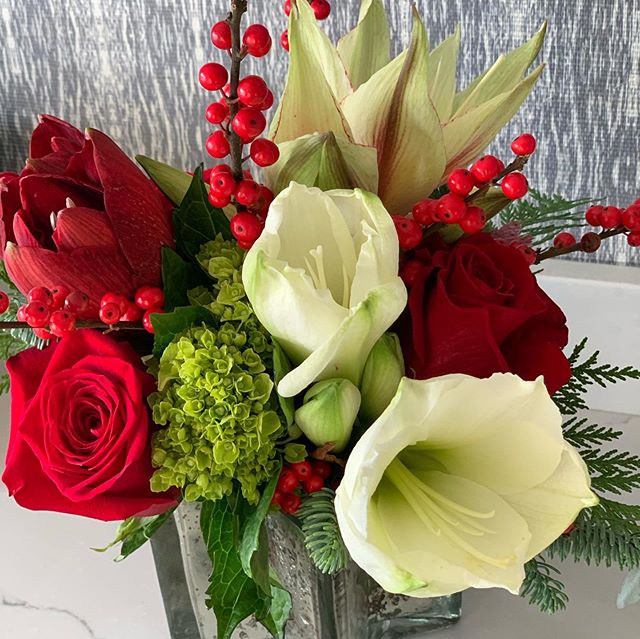 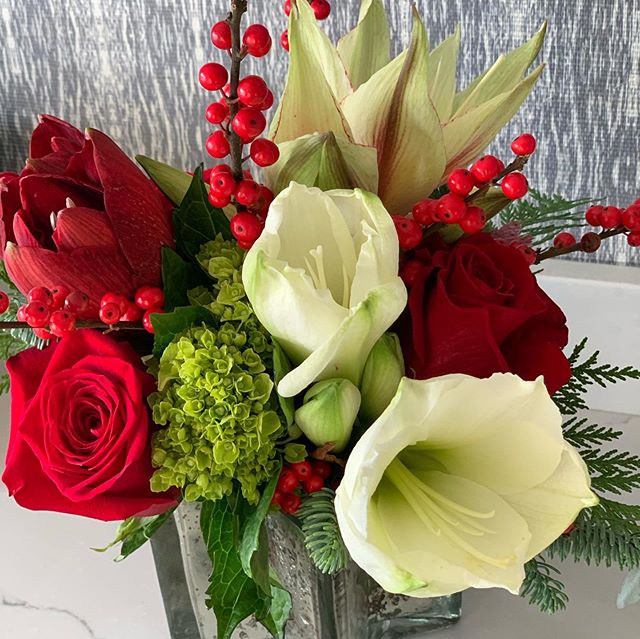 স্বাগতম
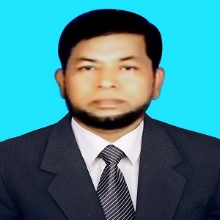 পরিচিতি
মোঃ জাহাংগীর হোসেন
সহকারী প্রধান শিক্ষক
সি. জে. এম হাই স্কুল
মোহরা,চান্দগাঁও, চট্রগ্রাম।
মোবাঃ০১৯১৩১৬৪৩০৭
ই-মেইলঃmdjahangirhossain6160@gmail.com
বিষয়ঃ বিজ্ঞান
শ্রেণীঃ অষ্টম
সময়ঃ৪০ মিনিট
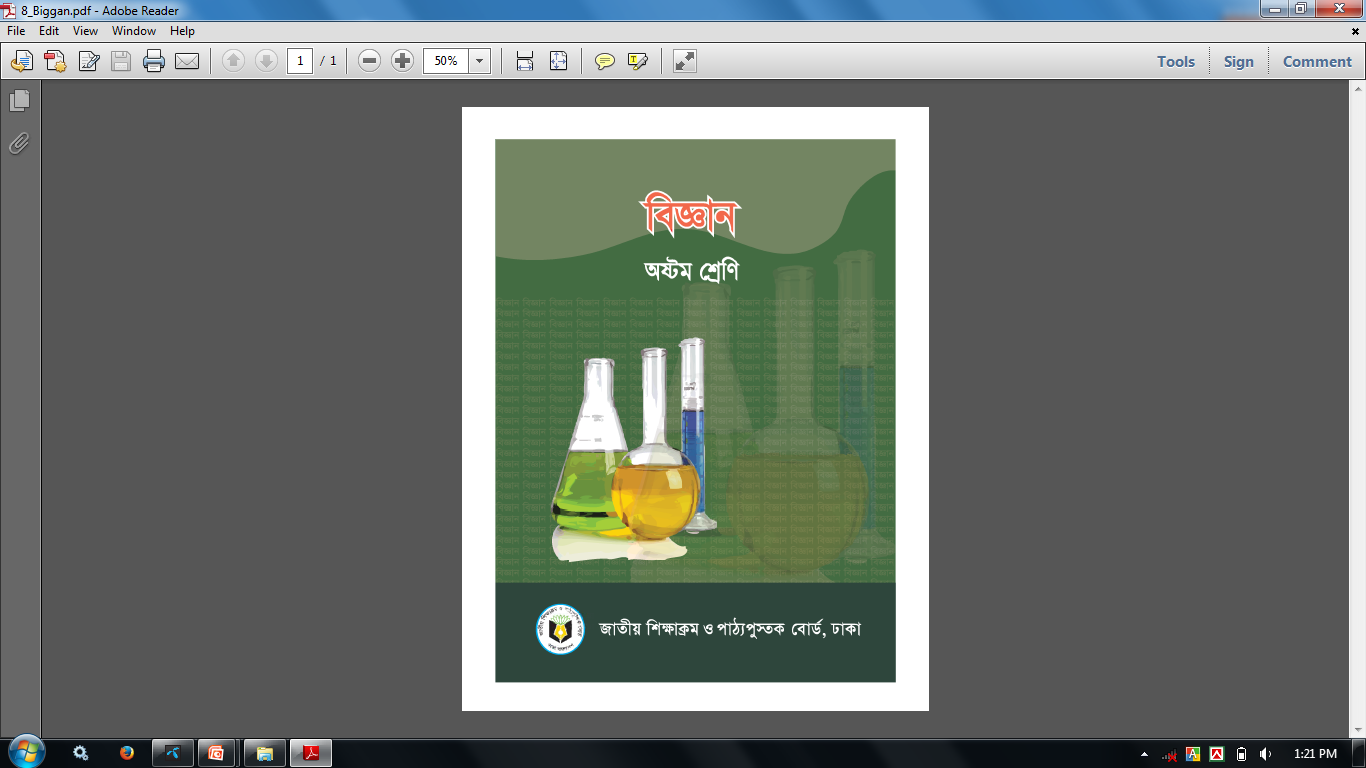 ছবিগুলো লক্ষ্য কর
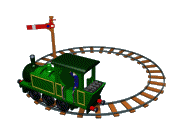 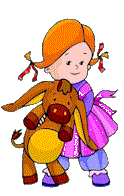 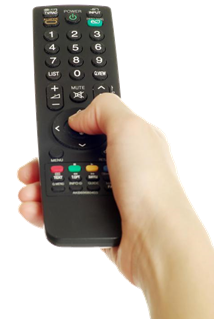 ছবি গুলো কিভাবে চলে?
আজকের পাঠ
শু ষ্ক কোষ 
    পাঠ- ১২ 
   অধ্যায়ঃ ৮ম
    পৃষ্ঠাঃ ৭৪
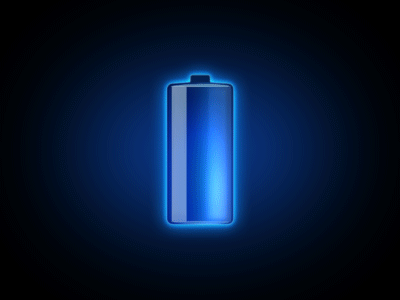 শিখনফল
এ পাঠ শেষে শিক্ষার্থীরা…
ড্রাইসেল সম্পর্কে বর্ণনা করতে পারবে ।
ড্রাইসেল তৈরি করার প্রক্রিয়া বর্ণনা করতে পারবে ।
শুষ্ক কোষ দিয়ে তড়িৎ বর্তনী তৈরি করে শক্তির রূপান্তরবর্ণনা করতে পারবে।
পাঠ উপসথাপন
ড্রাইসেল তৈরি করতে যা প্রয়োজন
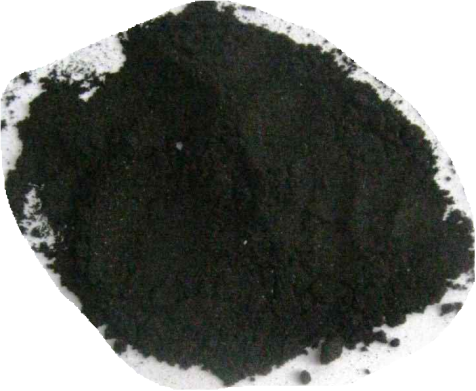 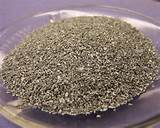 কয়লার গুড়া
দস্তা
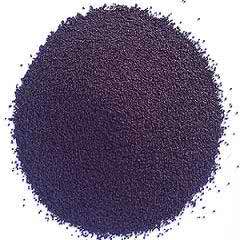 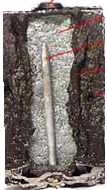 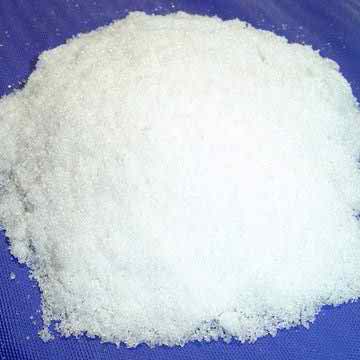 অ্যামোনিয়াম ক্লোরাইড
(NH4Cl)
ম্যাংগানিজ ডাই অক্সাইড
MnO2
লেই
কাজের ধারা
১। প্রথমে সিলিন্ডার আকৃতির দস্তার চোঙ নাও।
২। NH4Cl, কয়লার গুড়া ও MnO2
পানির মিশ্রিত লেই/পেস্টটি চোঙটির মধ্যে নাও।
৩। তার মধ্যে কার্বন দণ্ডটি এমনভাবে বসাও যাতে দন্ডটি
   দস্তার চোঙটিকে স্পর্শ না করে।
৪।কার্বন দণ্ডটির মাথায় ধাতব টুপিটি পরিয়ে দাও।
৫। দণ্ডটির চারপাশ দিয়ে পিচের
আস্তরন দিয়ে ঢেকে দাও
৬। দস্তার চোঙটিকে একটি শক্ত
কাগজ  দিয়ে ঘিরে দাও।
কাজঃ শুষ্ক কোষ দিয়ে তড়িৎ বর্তনী তৈরি করে শক্তির রূপান্তর দেখা।
প্রয়োজনীয় উপকরণ
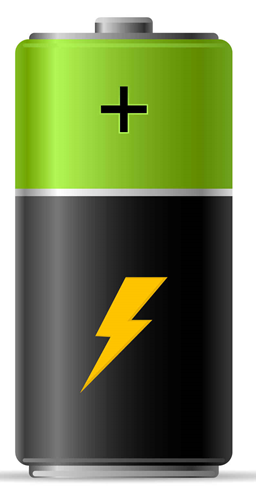 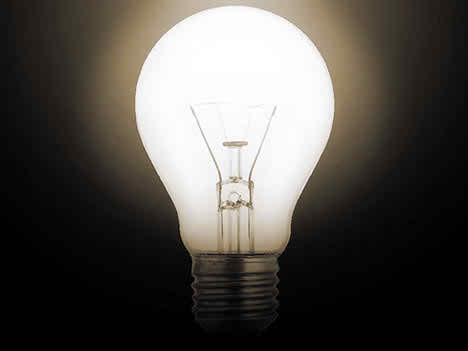 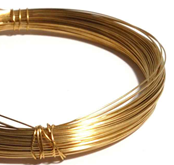 শুষ্ক কোষ যেভাবে কাজ করে।
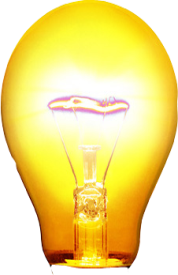 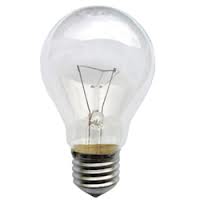 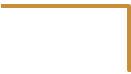 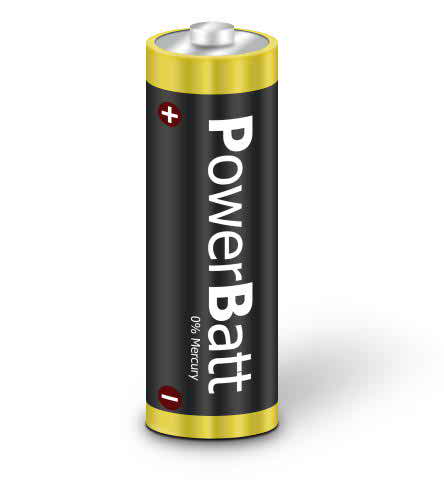 K
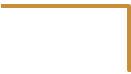 শুষ্ক কোষের  বর্তনী।
ভিডিওটি দেখ:
বর্তনী তৈরী হওয়ার ফলে বাল্ব জ্বলছে এবং আলোক শক্তি দিচ্ছে।
জোড়ায় কাজ
শুষ্ক কোষের একটি বর্তনী আঁক এবং শুষ্ককোষের সাহায্যে 
আমরা যে কাজ করি তার একটি তালিকা প্রস্তুত কর।
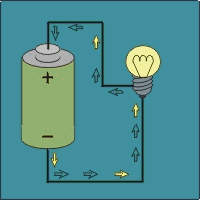 একক কাজ
অ্যামোনিয়াম ক্লোরাইড এর সংকেত কী?
লেই কী?
শুষ্ক কোষে ধনাত্মক তড়িৎদ্বার হিসাবে কোনটি
কাজ করে?
মূল্যায়ন
।
১। তড়িৎ  দ্বার কয়টি ও কী কী?
২। শুষ্ক কোষে অ্যানোড হিসাবে  কাজ করে কোনটি?
৩। শুষ্ক কোষে  সিলিন্ডার আকৃতির চোঙটি কিসের তৈরি ?
৪। শুষ্ক কোষের  বর্তনীর বাল্বটির জ্বলে উঠার কারণ কী?
বাড়ীর কাজ
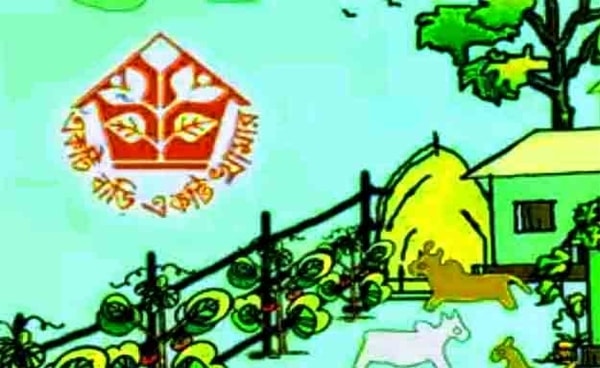 একটি পুরাতন ব্যাটারি ভেঙে এর মধ্যে কী কী আছে তার একটি তালিকা
 তৈরি কর।
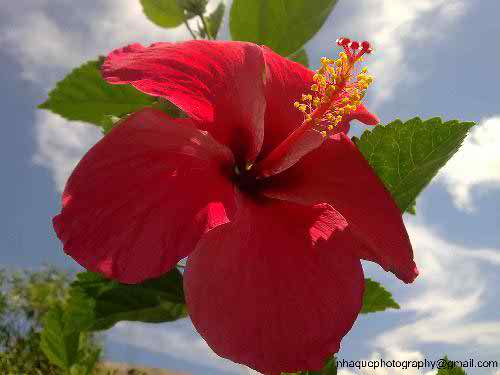 ধন্যবাদ